Patterns with the masters
Pattern
Repeating visual elements such as line, shape, color, texture, or image. 
Unifies whole work and creates rhythm.
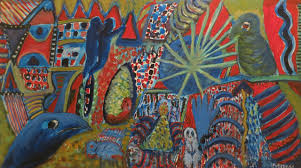 Florence Putterman
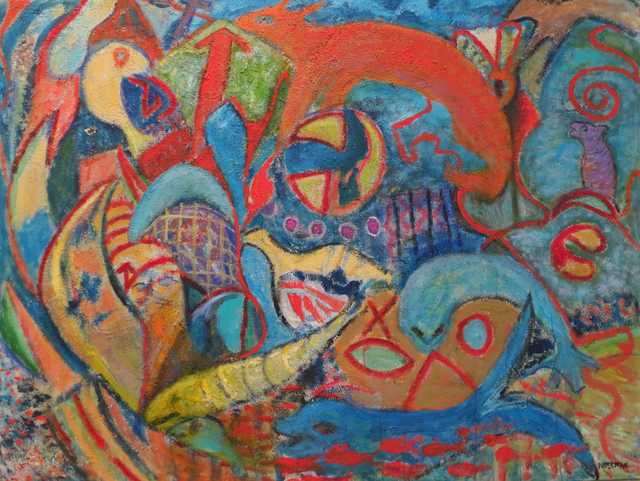 Legendary Fables
Numinous Legend V
Myriad Legends
Sara eyestone
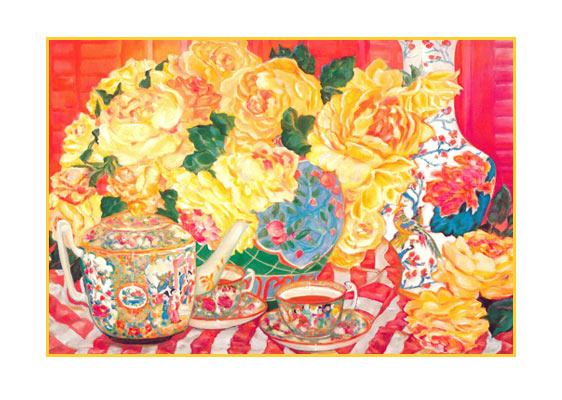 Tea in the Afternoon
Fiesta Picnic
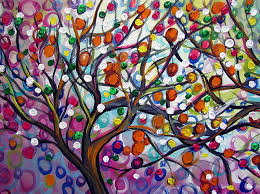 More patterns
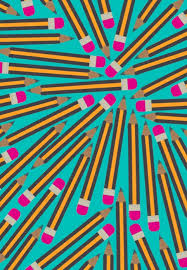 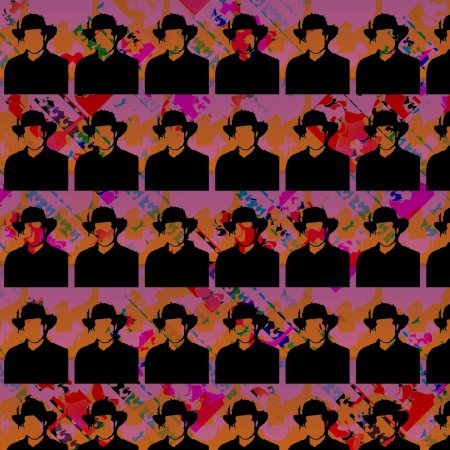 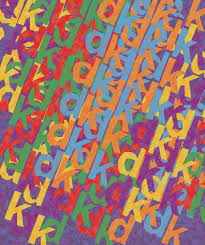 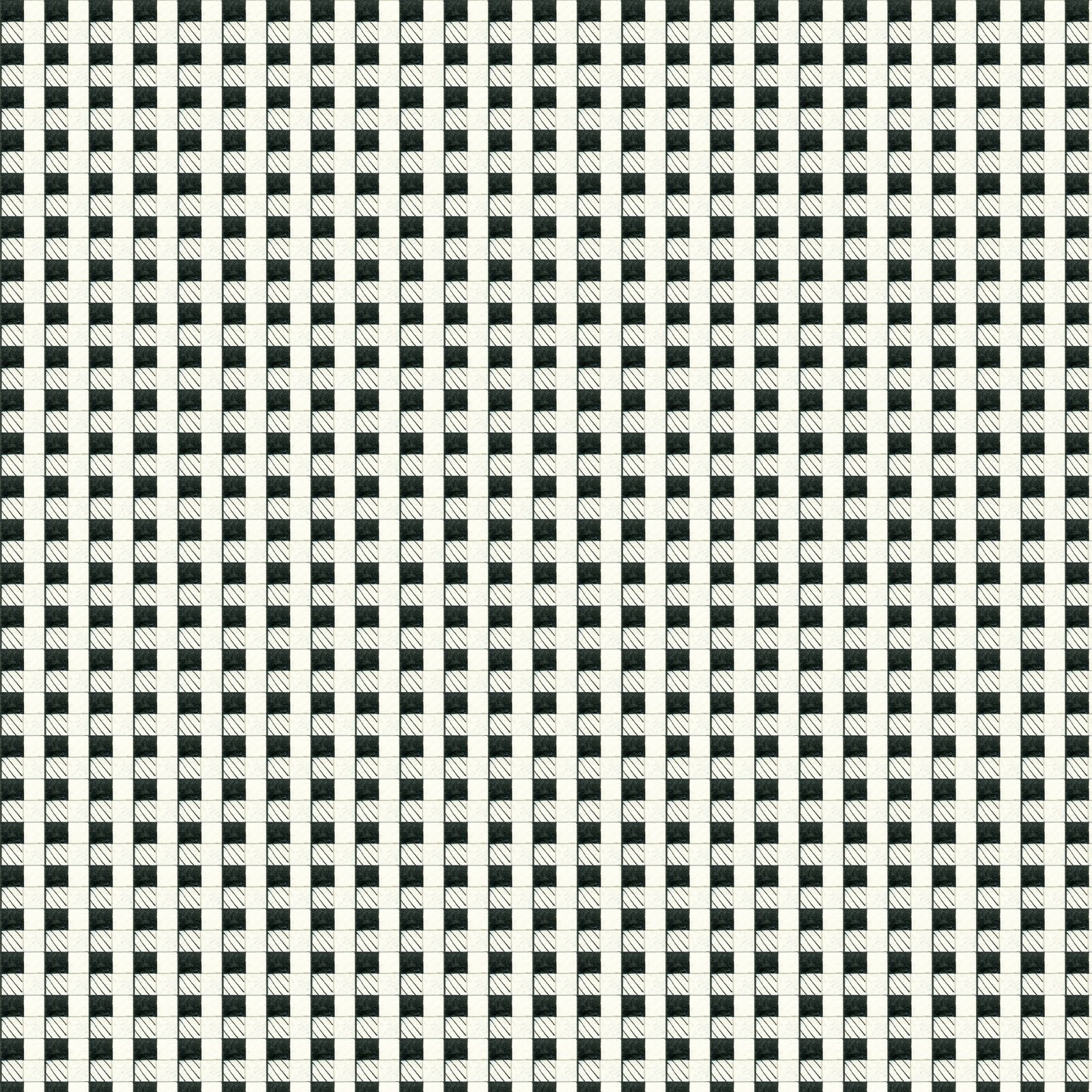 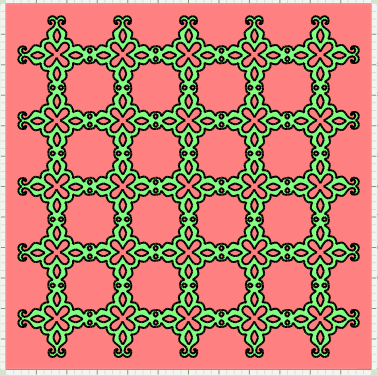 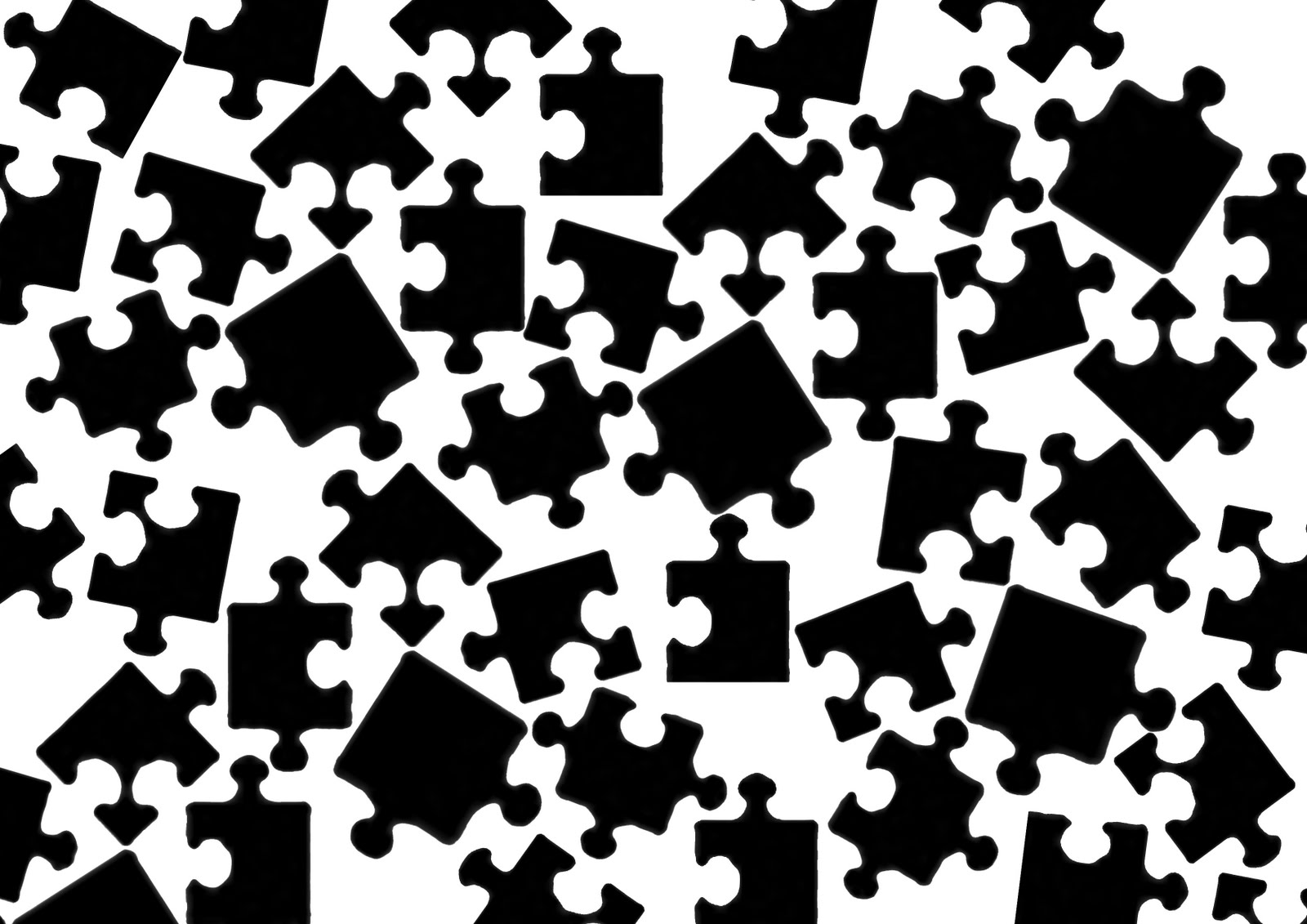